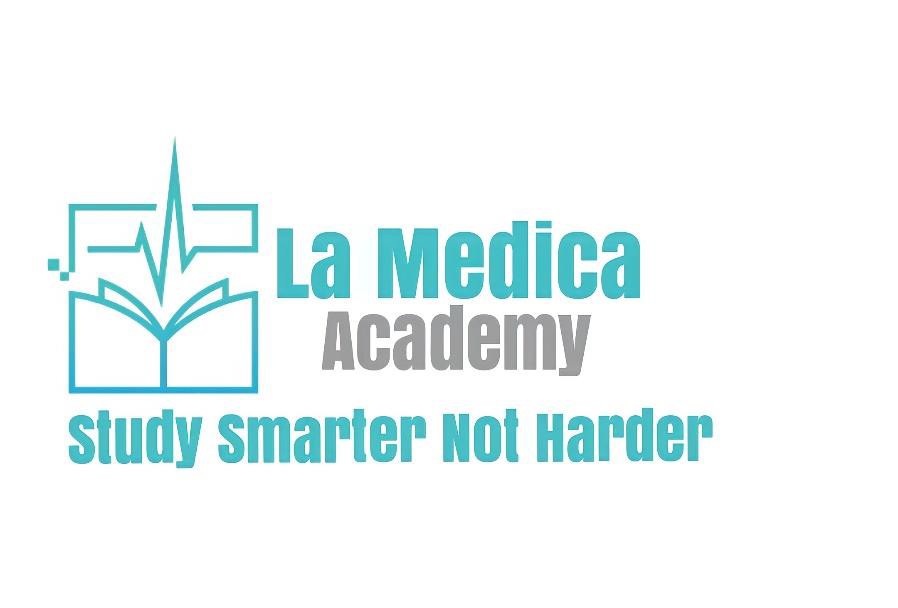 Presented by
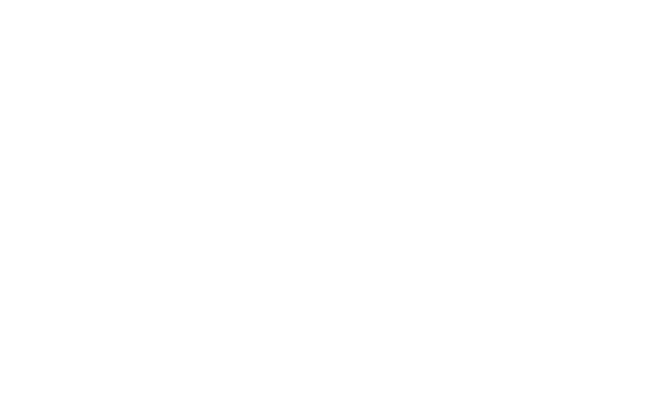 Ahmad raed Khalil alsoud
Qutiaba Al-tarawneh Omar Al-kafawin Hisham al-hamayideh Auwid Alshra'ah
Cardiac problems in pregnancy
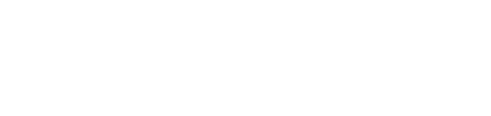 ANWAR AMARAT
INTRODUCTION
Cardiovascular adaptation to pregnancy
Pre pregnancy counseling
Antenatal management
High risk cardiac conditions
Fetal risk of maternal cardiac disease
Heart Failure
Cardiomyopathies
CVD
Congenital heart disease
Contents
Cardiovascular adaptation to pregnancy
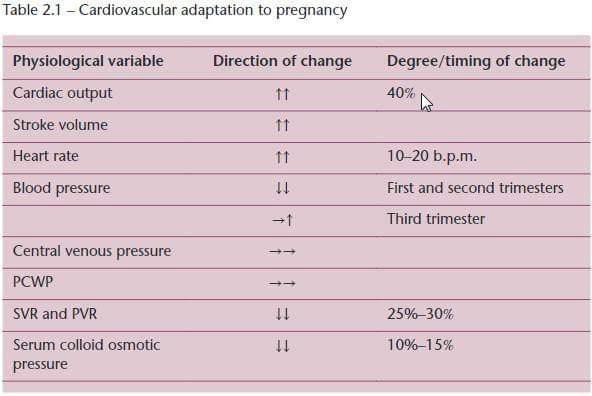 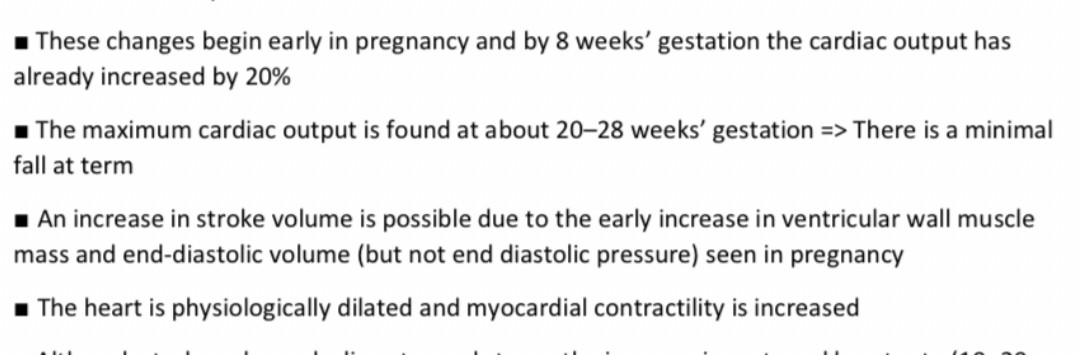 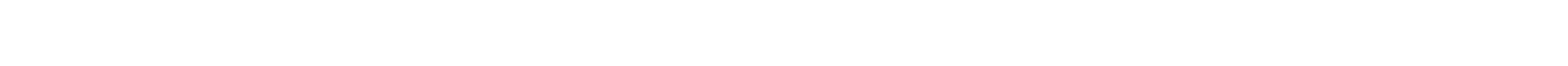 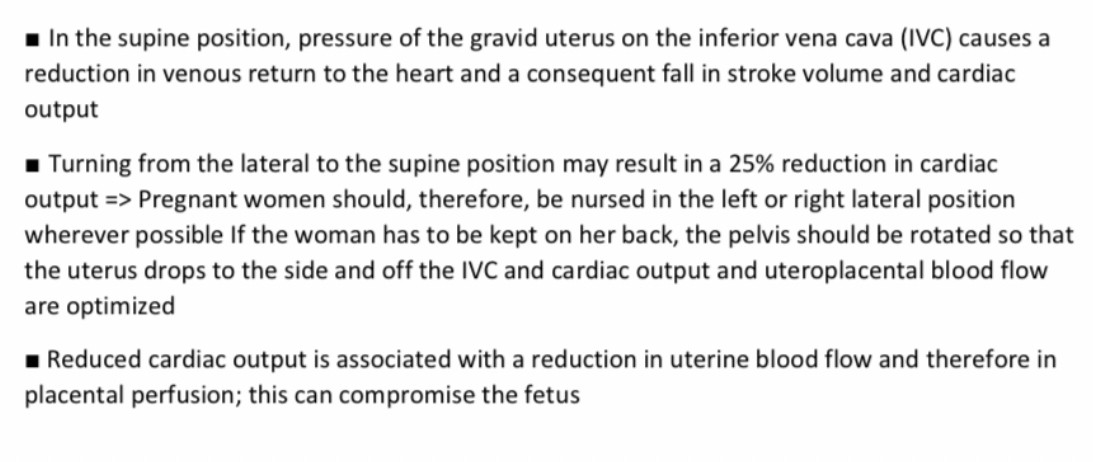 Prepregnancy counselling
Most women with heart disease will be aware of their condition prior to becoming pregnant
Ideally, these women should be fully assessed by an obstetrician and cardiologist before embarking
on a pregnancy and the maternal and fetal risks carefully explained.
A plan to optimize medication should be made .
if there is a possibility that the heart disease will require surgical correction .
it is recommended that this should be undertaken before a pregnancy.
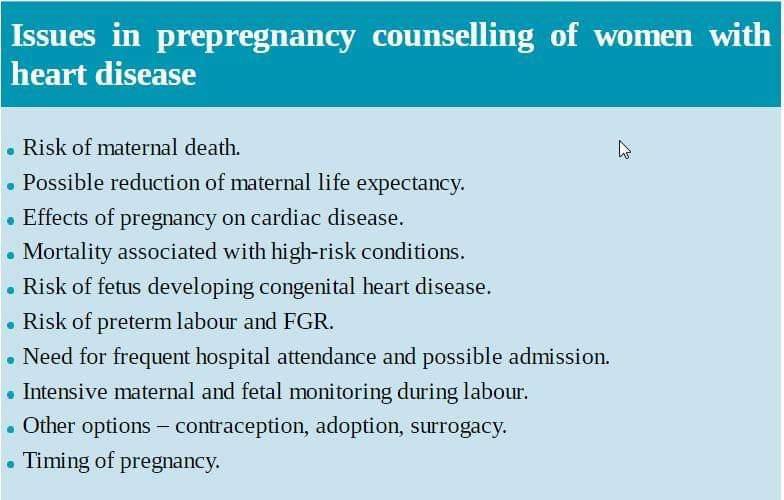 Antenatal management
Experienced physicians and obstetricians should manage pregnant women with significant heart
disease in a joint
obstetric/cardiac clinic.
Continuity of care makes the detection of subtle changes in maternal wellbeing more likely.
	In trying to distinguish between ‘normal’ symptoms of pregnancy and impending cardiac failure, it is important to ask the pregnant woman if she has noted any breathlessness, particularly at night, any change in her heart rate or rhythm, any increased tiredness or a reduction in exercise tolerance .
Routine physical examination should include pulse rate, blood pressure, jugular venous pressure,
heart sounds, ankle and sacral oedema and presence of basal crepitations.
Antenatal management
Most women will remain well during the antenatal period and outpatient
management is usually possible, although women should be advised to have a low threshold for reducing their normal physical activities .
Echocardiography is non-invasive and useful in its ability to serially assess function and valves, and
an
is usual. Any signs of
echocardiogram at the booking visit and at around 28 weeks’ gestation
deteriorating cardiac status should be carefully investigated and treated.

Anticoagulation is essential in patients with congenital heart disease who have pulmonary hypertension (PH) or artificial valve replacements, and in those in or at risk of atrial fibrillation.
The use of anticoagulants during pregnancy is a complicated issue because warfarin is teratogenic
if used in the first trimester, and is linked with fetal intracranial hemorrhage in the third trimester.

is often used as an alternative to warfarin, especially in the first
Low- molecular-weight heparin
and third trimester, and can be titrated using factor Xa levels.
Fetal risks of maternal cardiac disease
High-risk cardiac conditions
Systemic ventricular dysfunction (EF <30%, NYHA Class
Recurrence (congenital heart
III– IV).
disease).
•
•
Aortic pathology (dilated aortic root >4 cm, Marfan
Pulmonary hypertension.
•
•
•
Effects of maternal drugs
Maternal cyanosis (fetal hypoxia).
Cyanotic congenital heart disease.
Iatrogenic prematurity.
FGR.
syndrome).
•
•
•
•
Ischemic heart disease.
(teratogenesis, growth restriction,
Left heart obstructive lesions (aortic, mitral stenosis).
fetal loss).
Prosthetic heart valves (metal).
Previous peripartum cardiomyopathy.
heart failure
Definition
Heart failure develops when the heart fails to pump blood at a rate to meet the metabolic requirements of the tissue for oxygen and substrates despite the venous return to heart is either normal or increased.

Symptoms
Exertional dyspnea
Orthopnea
Paroxysmal nocturnal dyspnea
Dyspnea at rest
Acute pulmonary edema
Congestion and edema
Fatigue and weakness
Chest pain/pressure and palpitations
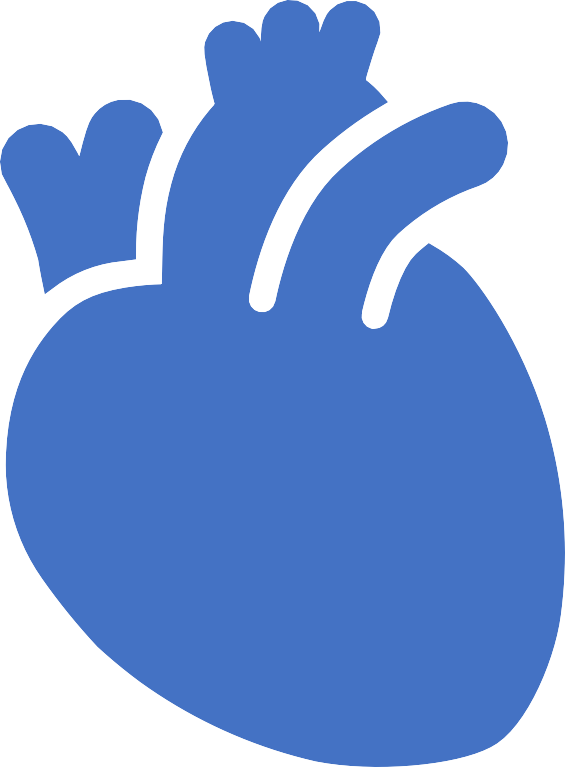 Etiology
•
Valvular Heart Disease 10%
Hypertension 4%
Atrial Fibrillation 3%
Idiopathic and undetermined (no IHD or angiographic data) 10%
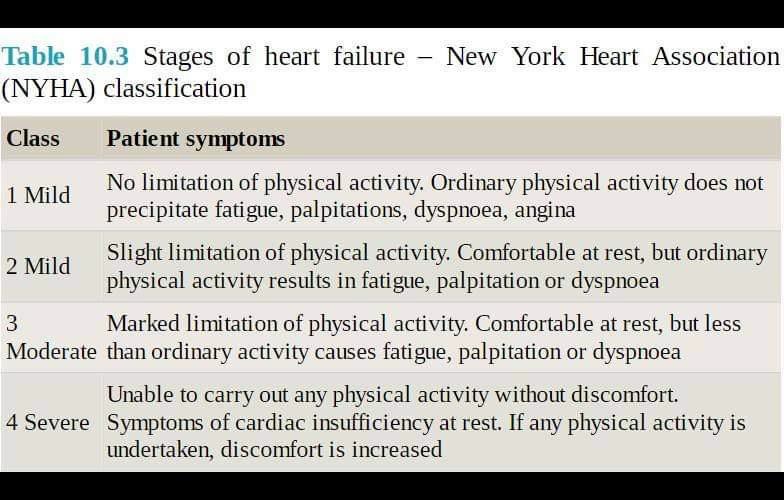 IHD 62%
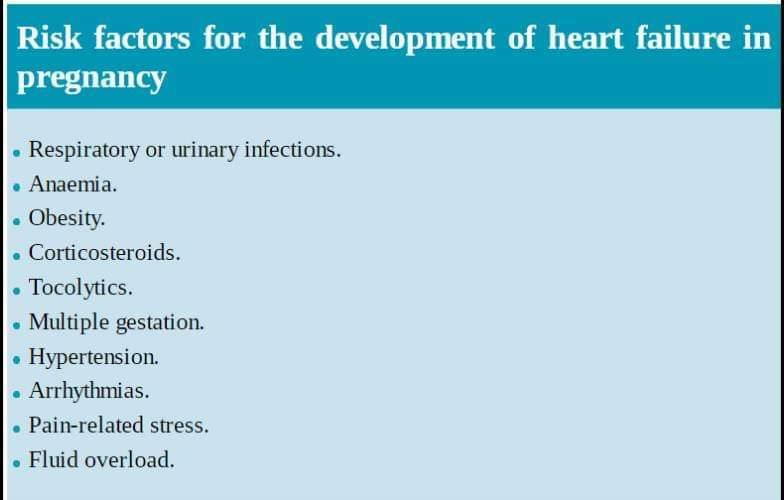 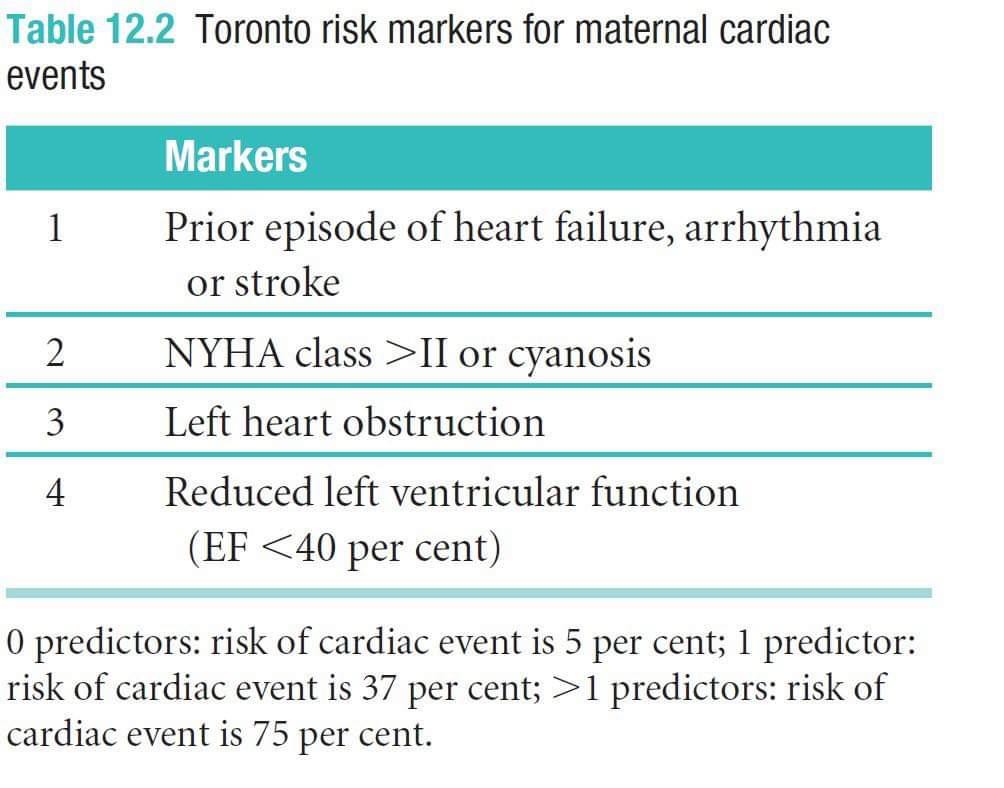 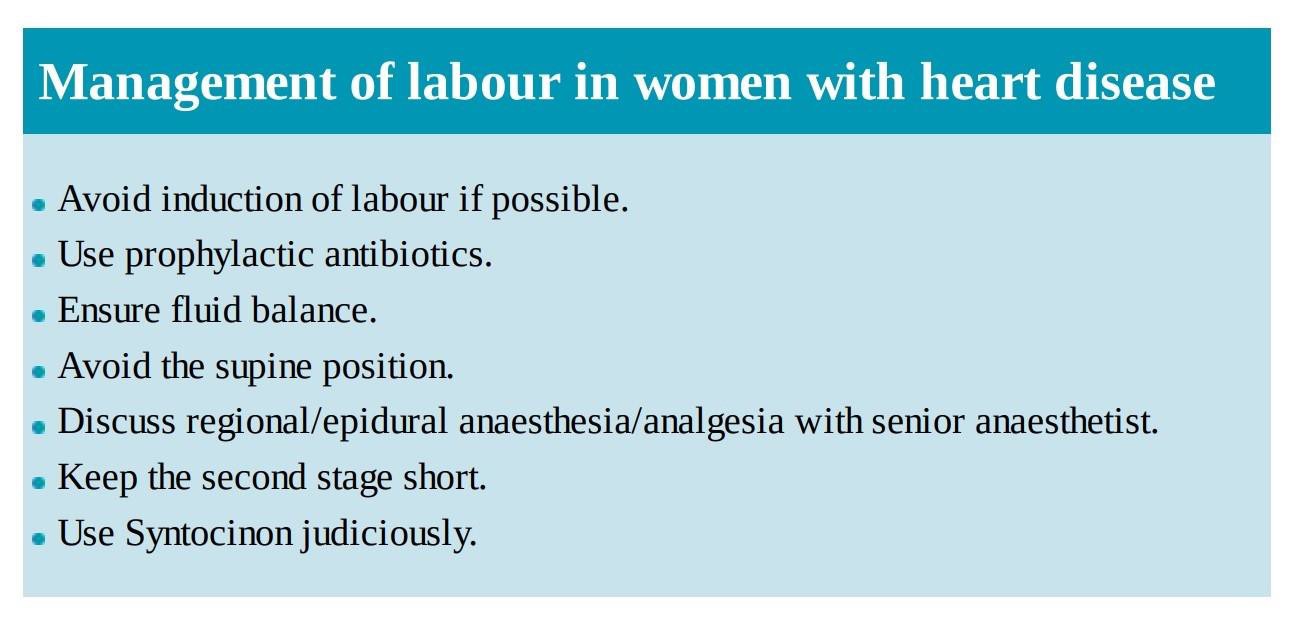 Management of labour and delivery
•
In most cases the aim of management is to await the onset of spontaneous labor
minimize the risk of intervention
maximize the chances of a normal delivery

Induction of labor should be considered for the usual obstetric indications and in very high-risk women
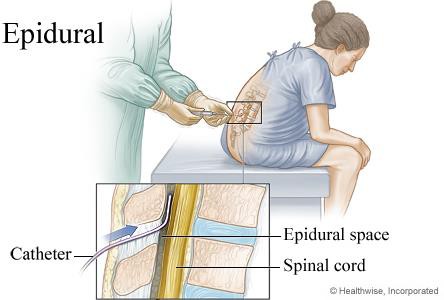 Anesthesia
Epidural anaesthesia is often recommended
Because it reduces the pain-related stress and, thereby, some of the demand on cardiac function (	)
However, regional anaesthesia has the risk of maternal
hypotension ,
That’s why the senior anaesthetist has to formulate and document an anaesthetic management plan and minimize the procedure-related risks
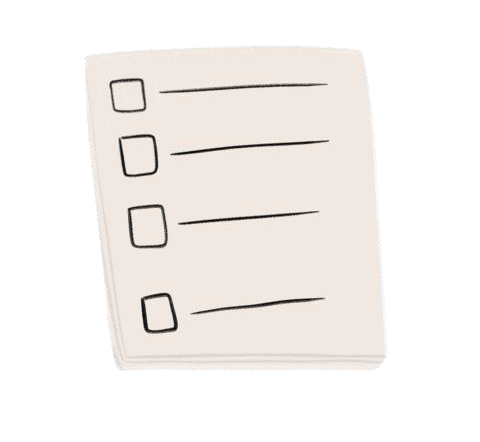 Other needs …
Prophylactic antibiotics should be given to any woman with a structural heart defect to reduce the risk of bacterial endocarditis
(amoxycillin 2 g i.v. plus gentamicin 1.5 mg/kg i.v.)
(if penicillin allergic give vancomycin 1 g i.v.)

other forms of monitoring may be appropriate during labor :
oxygen saturation monitoring
continuous arterial blood pressure monitoring
High-level maternal surveillance is required until the main haemodynamic 	changes following delivery have passed
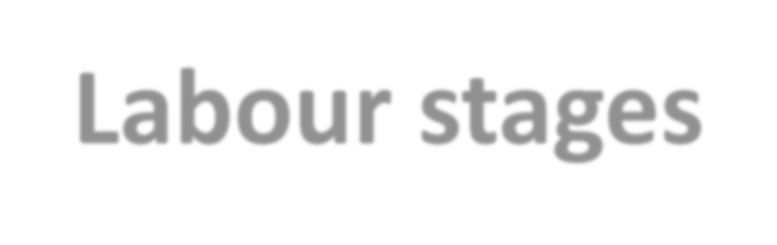 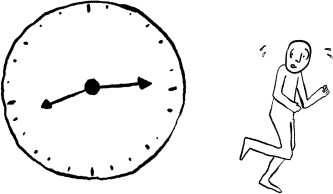 Labour stages
Second stage of labour :
Should be kept short , with an elective forceps or ventouse delivery (if normal delivery does not occur readily)
This reduces maternal effort and the requirement for increased cardiac output
Third stage of labour :
active management of the third stage is usually with Syntocinon™ only
( which is a vasodilator and therefore should be given slowly , with low-dose infusions preferable )
Ergometrine may be associated with intense vasoconstriction, hypertension and heart failure
Caesarean delivery
Should only be performed if the maternal condition is considered too unstable to tolerate the
physiological demands of labor.
Cesarean delivery is associated with an increased risk of :
Hemorrhage
Thrombosis
Infection

And these conditions are less well tolerated in women with cardiac disease
Treatment of heart failure in pregnancy
the principles of treatment
are the same as in the non-pregnant individual
The patient should be admitted and the diagnosis confirmed by clinical examination and by
echocardiography confirming ventricular dysfunction

Diuretics
Vasodilators
digoxin
Oxygen and morphine may also be required
Management:
Arrhythmias also require urgent correction and drug therapy; for example, adenosine
The fetus
In all cases, assessment of fetal wellbeing is essential , and should include:
fetal ultrasound to assess fetal growth
regular cardiotocography (CTG)

If there is evidence of fetal compromise, premature delivery may be considered

the risks to the mother of continuing the pregnancy and the risks to the fetus of premature delivery
must be carefully balanced
cardiomyopathies
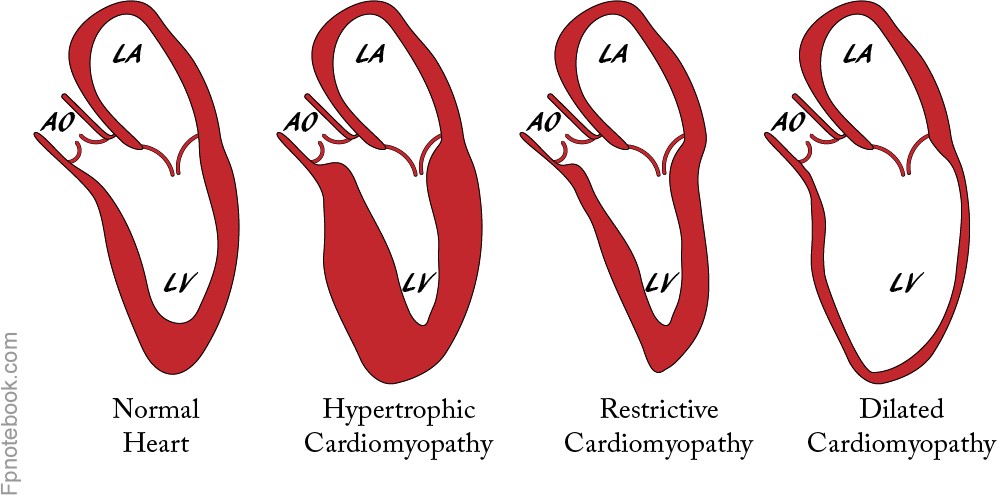 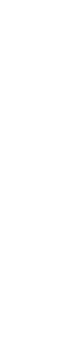 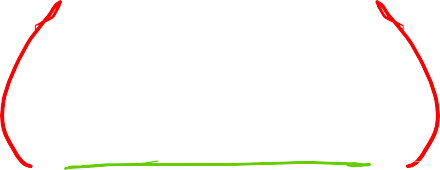 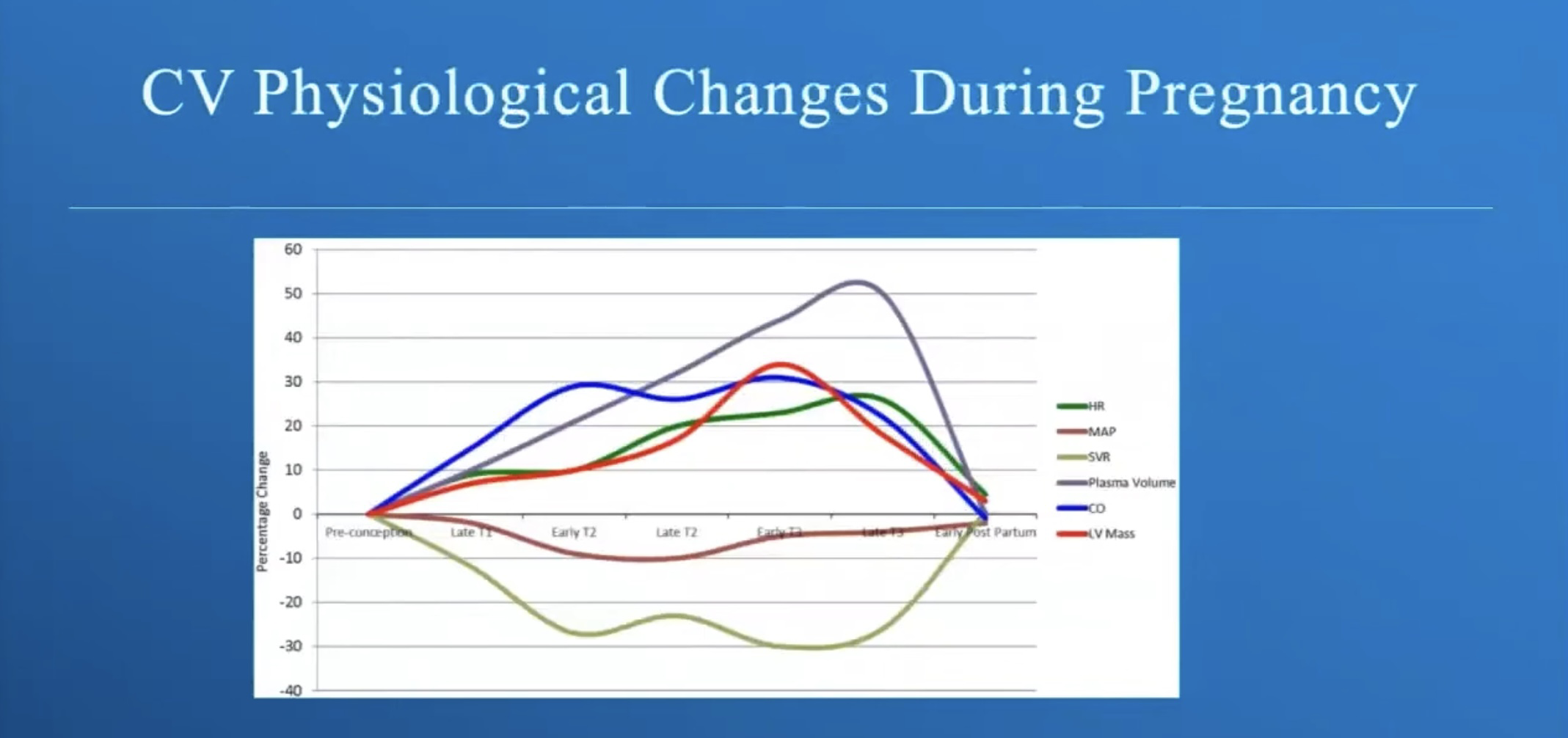 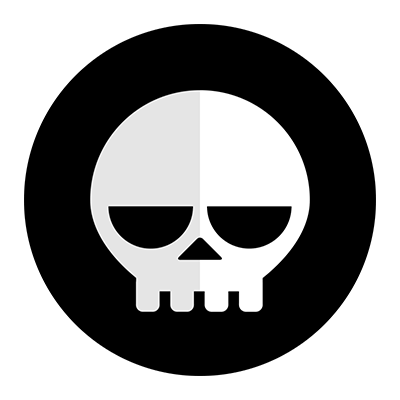 Hypertrophic cardiomyopathy (HCM)
About	of cases are familial with autosomal dominant
70%
inheritance.
It is a rare disease associated with a high risk of sudden death
Clinical features :
may be asymptomatic
Chest pain or syncope
Pansystolic murmur
Arrhythmias
Heart failure
Risk factors
family history of sudden death
ventricular tachycardia
failure of blood pressure to increase during
exercise
left ventricular wall thickness >30 mm
•
Effect of pregnancy on HCM :
Mostly well tolerated in pregnancy but those with prior symptoms or 	arrhythmias tend to have a worsening of symptoms during pregnancy. 	The majority of these patients, however, can be managed medically with 	good effect.
β-blockers should be continued or started in pregnancy
Care is required with regional anesthesia/analgesia to avoid hypotension
Any hypovolemia will have the same effect as hypotension and should be
rapidly and adequately corrected
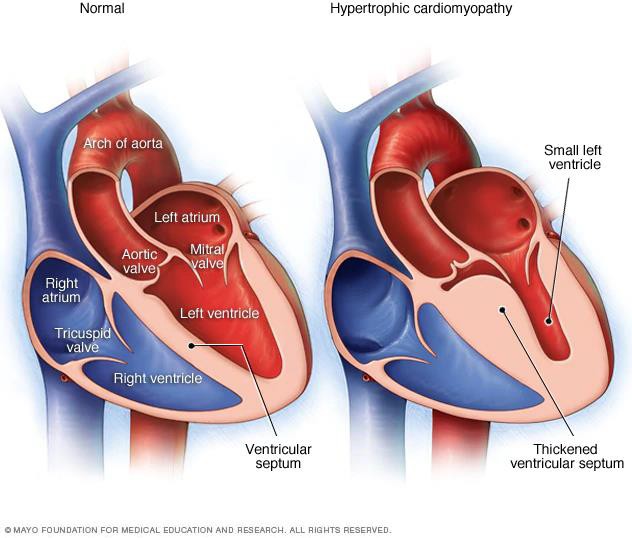 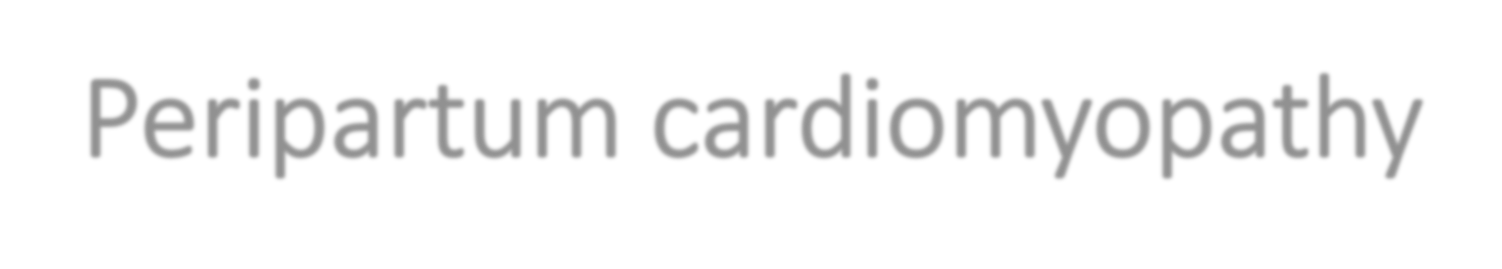 Peripartum cardiomyopathy
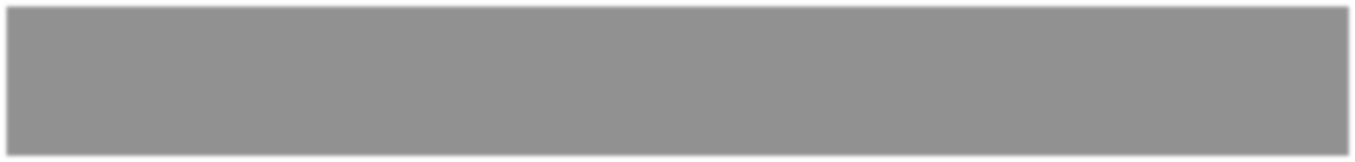 rare condition defined as The development of heart failure at the end of pregnancy or in the
months following delivery
Risk factors :
1. Multiple pregnancy
2. Multiparity
3. Advanced maternal age
4. Pregnancy complicated by hypertension
5. Afro-Caribbean race

Symptoms :
Dyspnea
Palpitations
Reduced exercise tolerance
Pulmonary and/or peripheral oedema

Signs :
Tachycardia, tachypnoea
Pulmonary oedema
Congestive cardiac failure
Dysrhythmias
Signs of pulmonary, cerebral and systemic embolization
•
Etiology :
1. myocarditis on endomyocardial biopsy
2. autoimmune response
3. increased myocyte apoptosis
4. vasotoxic 16 kDa subform of prolactin
•
Diagnosis :
Diagnosis often requires echocardiography , which shows the heart is 	enlarged with global dilation of all four chambers and markedly 	reduced left ventricular function.
•
Management :
Elective delivery if antenatal.
Thromboprophylaxis. Anticoagulants are mandatory in severe cases .
treatment for heart failure (diuretics , vasodilators , digoxin , …..)
Immunosuppressive therapy  if the cause is myocarditis
Bromocriptine  if the cause is prolactin
intra-aortic balloon pumps and left ventricular assist devices
Cardiac transplantation is the last option available .
•
Prognosis :
Prognosis depends on normalization of left ventricular size and function within 6 months after
delivery
95% of patients documented a 5-year survival
50% of patients make a spontaneous and full recovery
Women should be advised against further pregnancy if left ventricular size or function does not return to normal , risk of recurrence, worsening heart failure (50%) and death (25%)
Pulmonary hypertension
Signs and symptoms:
Dyspnea
Palpitations
Chest Pain
Syncope
-	Lower limb edema
Causes:
PAH (Idiopathic)
Left-sided heart failure
Lung diseases & hypoxemia
Chronic VTE
Others (connective tissue diseases
and congenital heart diseases)
•
is defined as a mPAP of ≥ 25
Pulmonary hypertension (PH)
mmHg at rest or ≥ 30 mmHg upon exertion.
Women with pulmonary hypertension from whatever cause
are at increased risk during pregnancy.
The maternal mortality rate was 40%, but more recent data suggest this may have fallen to about 10%–25%.
•
Two subgroups exist:
Some patients have a positive pulmonary vasodilator response and may be treated with calcium antagonists to lower their pulmonary pressures.
Some other women show a fixed PVR and those should be actively advised against pregnancy and adequate contraception’s recommended.
Management
If women with pulmonary hypertension become pregnant, termination should be considered.
Termination itself is associated with maternal mortality in up to 7%, but this is less than the risk
associated with such a pregnancy allowed to progress.
•
Antenatal Care:
I: PAH-targeted therapies:
-Phosphodiesterase inhibitors (sildenafil, tadalafil).
-Prostanoid analogues (epoprostenol & iloprost) and nitric oxide.
-Endothelin receptor antagonists (bosentan, ambrisentan).
II: Thromboprophylaxis with LMWH. III: Timely admission.
Principles of management include:
Peripartum Care:
-Planning of elective delivery.
-Management in an intensive care environment.
-Avoiding hypovolaemia.
-Avoiding acidosis.
-Avoiding thromboembolism.
-Avoiding pulmonary artery catheters.
-Avoiding systemic vasodilation.
Congenital heart disease
The incidence of congenital heart disease in pregnancy is increasing.
The most common congenital heart diseases in pregnancy are patent ductus arteriosus (PDA), ASD and VSD. Together these account for about 60% of cases.
Simple acyanotic defects and uncomplicated left-to-right shunts pose little problem, and women with defects of minimal hemodynamic significance do well in pregnancy.
Most Common :
-Patent Ductus Arteriosus:
-Atrial Septal Defect
-Ventricular Septal Defect
-Congenital Aortic Stenosis
-Coarctation of the Aorta
-Marfan’s Syndrome
-Cyanotic Heart Diseases:
		Pulmonary Atresia
		Tetralogy of Fallot
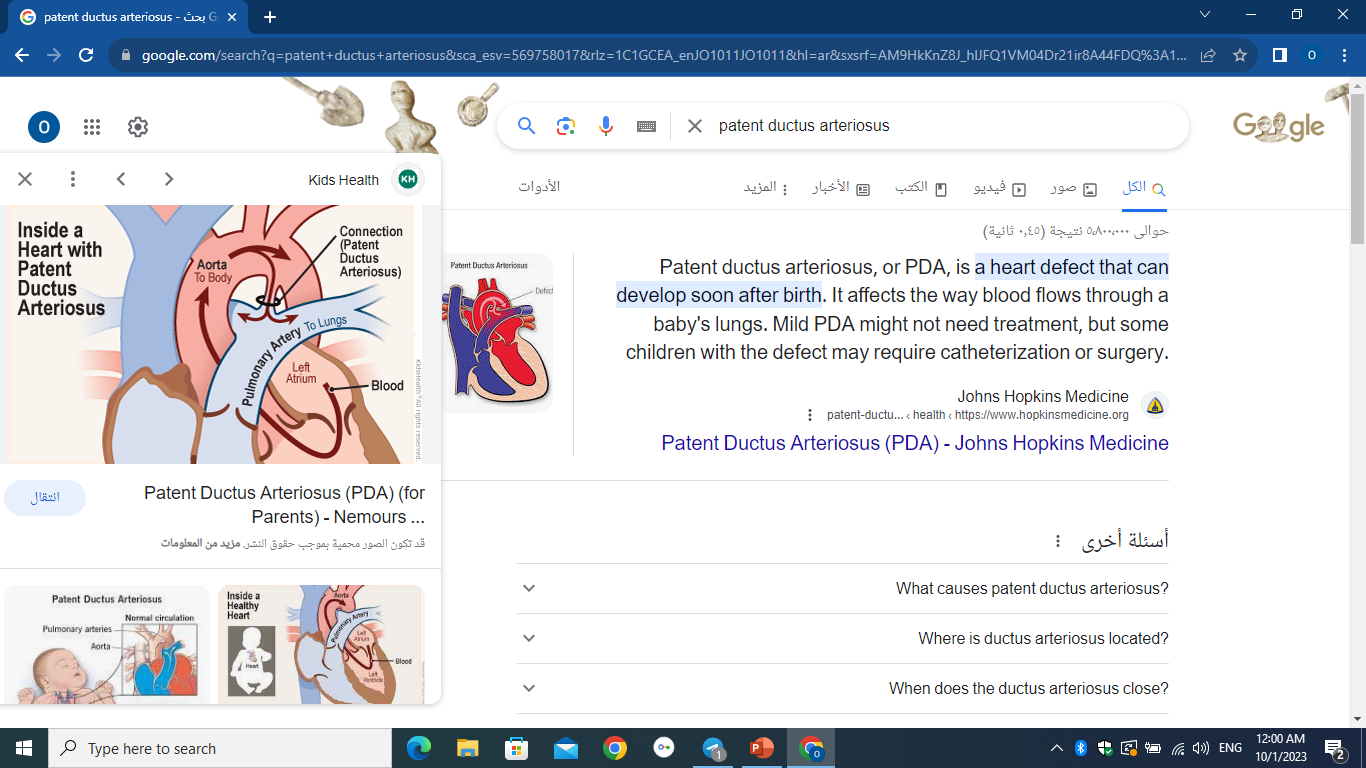 Patent ductus arteriosus:
-Corrected cases pose no problems in pregnancy and do not require antibiotic prophylaxis.

-Uncorrected cases usually do well but are at risk of congestive cardiac failure.
Atrial septal defect:
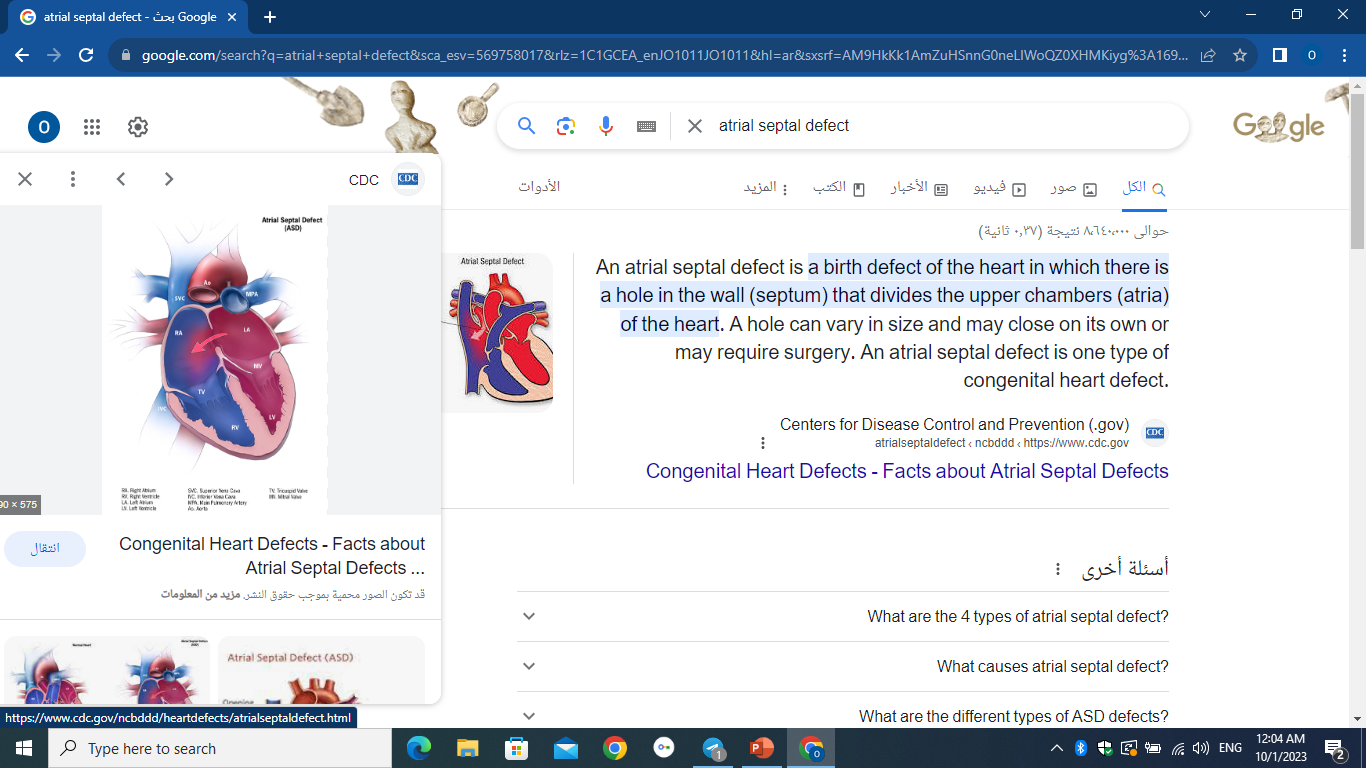 -Usually well tolerated in pregnancy.
-Potential risk of paradoxical embolism but risk is low.
- Women may become hypotensive if there is an increase in the left-to-right shunt following blood loss at delivery. This causes a drop in left ventricular output and coronary blood flow.
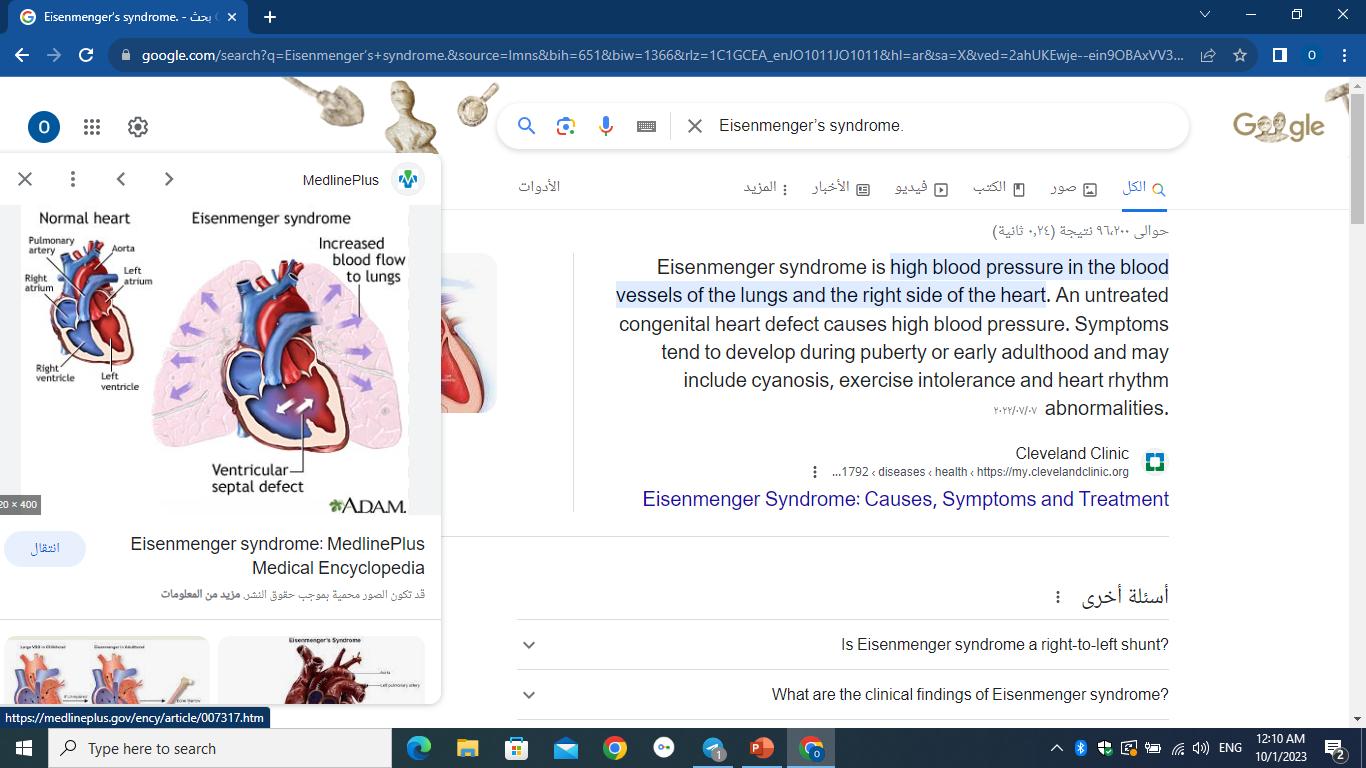 Ventricular septal defect:
-Usually well tolerated in pregnancy unless the woman has Eisenmenger’s syndrome.
Coarctation of the aorta:
-If diagnosed, this is usually corrected prior to pregnancy but residual coarctation is not uncommon.
-The risks with uncorrected coarctation are angina, hypertension and congestive heart failure. There is also an association with aortic rupture and aortic dissection.

-It is important to document the form of surgical repair undertaken (stent, subclavian flap, excision with end-to-end anastomosis) and also to perform an MRI, preferably prior to pregnancy, to exclude any aneurysms or post-stenotic dilatation around the site of repair.

-The risk of aortic dissection may be minimized by strict control of the blood pressure and β-blockade to decrease cardiac contractility.
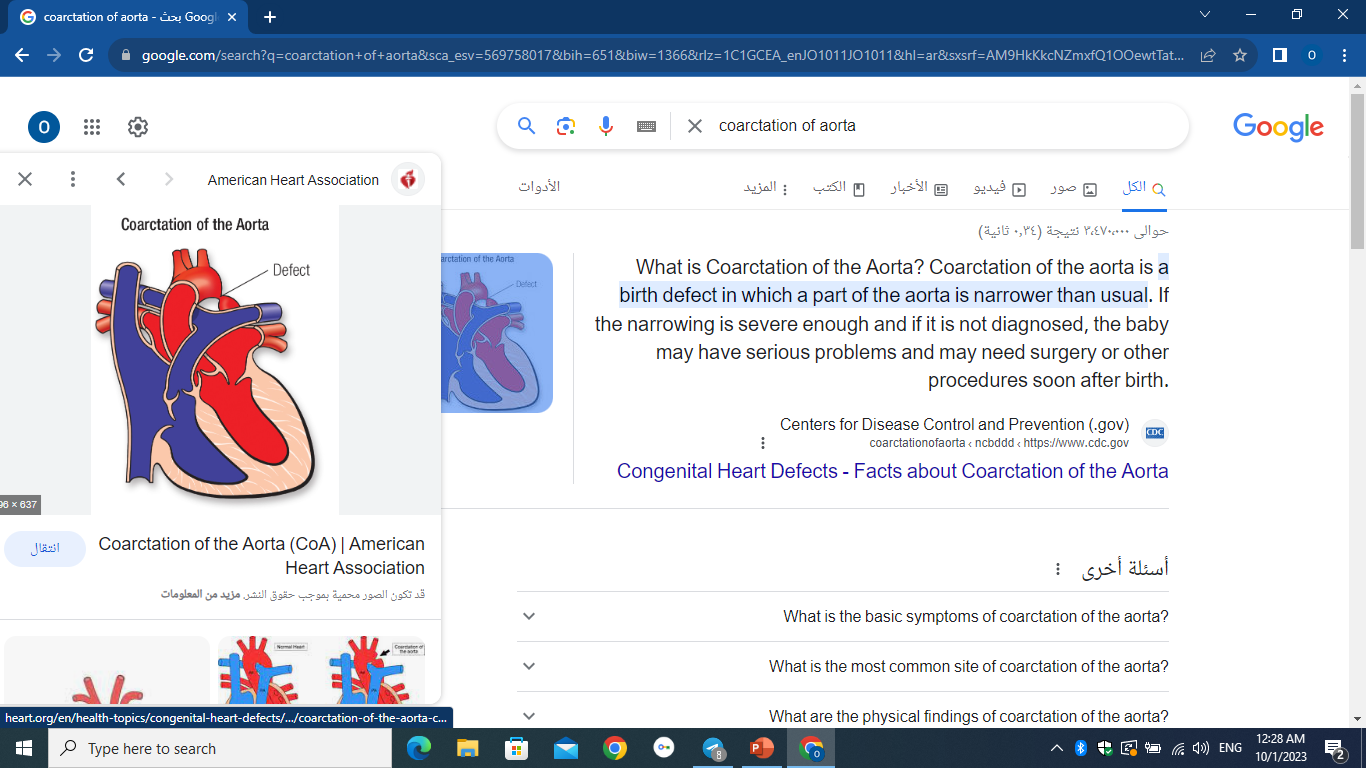 Marfan’s Syndrome
It’s an autosomal dominant connective tissue disorder that may lead to various CVS abnormalities like mitral valve prolapse and aortic regurgitation, aortic root dilation and aortic rupture or dissection.
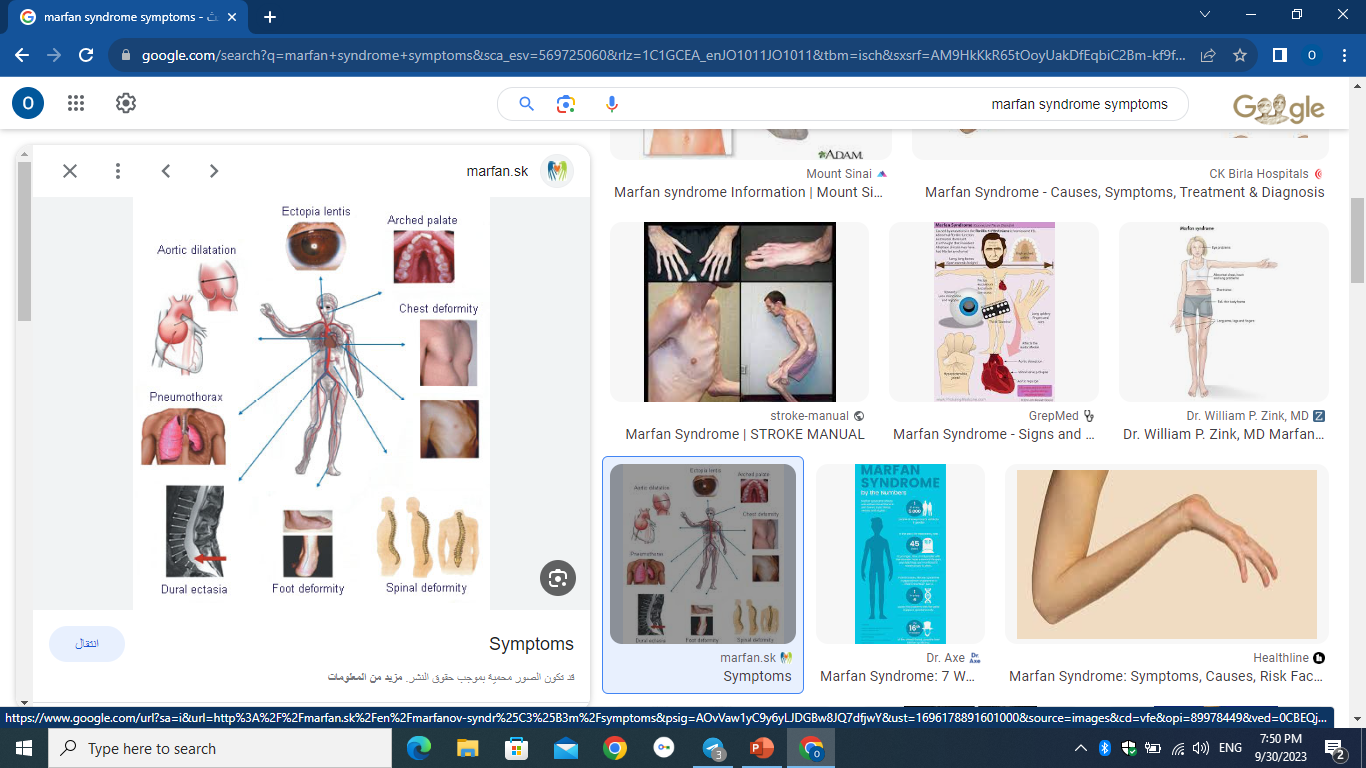 - Pregnancy increases the risk of aortic rupture and dissection
*Predictors for dissection and rupture include:

-Pre-existing or progressive aortic root dilatation (10% risk if root >4 cm).

-Positive family history of dissection or aortic rupture

* Echocardiogram is the principle investigation. It helps to determine the size of the aortic root, and is to be performed serially throughout pregnancy, especially in women who enter with an aortic root dilation of >4 cm. Those with a dilation of <4 cm are at a lower risk of aortic rupture and dissection and the risk of adverse cardiac events (of ~1%).
Obstetric complications described in women with Marfan’s:
-Miscarriage
-Preterm labour
-Cervical weakness/insufficiency
-Uterine inversion
-PPH
management
Pregnancy is contraindicated if the aortic root is >4–4.5 cm.
Patients at high risk (and particularly if root >4.5 cm) should be offered aortic root replacement prior to pregnancy.
	β-blockers have been shown to reduce the rate of aortic dilatation and the risk of complications in patients with Marfan’s syndrome. They should be continued or started in pregnant patients with aortic dilatation.
Regular echocardiograms should be carried out to assess aortic root diameter.
• elective cesarean section >  
 usually recommended for women with aortic roots showing progressive enlargement or >4.5 cm.
Dissection of the aorta
Pregnancy increases the risk of aortic dissection, which is a common cause of death in pregnancy.

** clinical features :
Acute severe chest pain describes as ripping or tearing, with interscapular radiation
Jaw pain
Systolic HTN +/ different Bp in each arm

Diagnosis : 
chest XR is mandatory and may show mediastinal widening , but a normal CXR doesn’t exclude the dx

Diagnosis may be confirmed with transthoracic TOE , CT or MRI
Risk factors:

-Marfan’s syndrome
-Loeys–Dietz syndrome
-Turner’s syndrome
-Ehlers–Danlos syndrome (EDS) type IV
-Coarctation of the aorta
-Bicuspid aortic valve
سريع
Expeditious delivery by CS
Genetic counseling for congenital heart disease :
-The risk of the fetus having a congenital heart defect is higher if the mother rather than the father has congenital heart disease.
- Overall, the risk is about 2%–5% (double the risk in the general population).

-In women with an ASD, the risk in the fetus is about 5%–10%; for aortic stenosis, the risk is highest (18%–20%).

-Both Marfan’s and hypertrophic cardiomyopathy have autosomal dominant inheritance.

-Women with congenital heart disease should be referred for a detailed fetal cardiac ultrasound.
Planning for delivery
Most women with cardiac disease are able to and should be encouraged to have normal vaginal deliveries.
Each case should be assessed individually taking into account past medical and obstetric history.
This includes:
-Planned mode and place of delivery
-Induction and augmentation of labour
-Guidance regarding I.V fluids and anticoagulation
Cardiac indications for elective CS are limited to:
-Dilated or expanding aortic root (>5 cm in bicuspid valve, >4.5 cm in Marfan syndrome)
-Severely impaired left (systemic) ventricular function
Points to remember
Pulmonary hypertension and fixed PVR are dangerous and often fatal in pregnancy.

Other contraindications to pregnancy include a dilated aortic root >4.5 cm, severe left heart obstruction from critical mitral or aortic stenosis and severe impairment of left ventricular function.

	Any strategy for anticoagulation for a pregnant woman with a mechanical heart valve is associated with risks to the mother and/or fetus. Careful, informed and balanced pre-pregnancy counseling is vital.

	Peripartum cardiomyopathy should be treated with conventional heart failure therapy (including thrombo prophylaxis), with the exception that ACE inhibitors are withheld until after delivery.

	Women with significant heart disease need multidisciplinary care in a specialist centre by obstetricians, cardiologists and anesthetists with expertise in the care of heart disease in pregnancy. Agreed management plans should be carefully documented.

If pregnancy is contraindicated, then appropriate contraceptive advice is paramount.
Ischemic heart disease
In pregnancy
Pregnant women with coronary artery disease commonly have the classic risk factors of diabetes, smoking, hypertension, hyperlipidemia, and obesity
 -Atherosclerotic disease is the most common primary cause of MI  , accounts for 43% of MI pregnant patients.)
•The risk of acute myocardial infarction is approximately threefold
higher in pregnant women compared with non pregnant women of similar age.
Who at high risk of death ؟ and why ؟
•Women who sustain an infarction less than 2 weeks before delivery
are at especially high risk of death due to the greater myocardial demand of labor and delivery.
 why ؟ due to  significant Compilations included :

*Heart failure/ cardiogenic shock 38% 
Recurrent angina or infraction 19% 
Ventricular arrhythmias 12%
1 in 10–15,000.
•Risk factors :
•parity
•age: Most pregnant women with myocardial infarction (MI) are>40 years.
•timing: peak incidence is in the third trimester, in parous women
older than 35 years.
•
Diagnosis:
•
Atherosclerotic diseases appears to be the primary
Pathophysiology :
Clinical presentation 
ECG changes 
Cardiac enzymes high troponin levels 
Echo
Coronary angiography considered the diagnostic gold standard and should be expediently performed if acute coronary syndrome as myocardial infarction or unstable angina 
Submaximal exercise ECG
cause of MI, accounts for 43% of MI pregnant patients.
Other Potential causes are: thrombosis, coronary artery spasm, dissection, Pre-eclampsia, vasculitis like kawazaki, collagen vascular disease.
Patients at high risk for CAD should be screened non- lnvasivly before becoming pregnant, and adequate control of DM and HTN as risk factors is a MUST.
Treatment 
Similar to the non pregnant patients.
Heparin is the anticoaguIant of choice during pregnancy
Beta blockers are safe in pregnancy
Nifedepine (CCB) is also safe 

***Little information is available regarding the use of verapamil and diltiazem,although teratogenic and embryotoxic effects have been demonstrated in small animals exposed to diltiazem.
Aspirin and clopidogrel could be usen in acute management and prophylacticaly.
Statins should be discontinued prior to pregnancy
thrombolytic therapy
Not teratogenic, there are risks of fetal and maternal hemorrhage.
Angiotensin-converting enzyme inhibitors ACEI angiotensin II receptor blockers ARBs and direct renin inhibitors are also
contraindicated due to the increased risk of
teratogenicity and fetal 
death
percutaneous transluminal coronary
angioplasty (PTCA)
Although the past fetal and maternal mortality rates, it still used but only when absolutely necessary, avoiding the time when the fetus is most susceptible to radiation (8–15 weeks).
Delivery and labor 
 in the case of acute myocardial infarction, delivery should be postponed, if possible, for at least two weeks from the time of infarction. 

Maternal mortality is significantly higher during this time , possibly due to the increased hemodynamic requirements during labor that  increase myocardial demand and the risk of myocardial ischemia.

The most important consideration in deciding on the route of delivery is to determine which will provide the least hemodynamic burden.
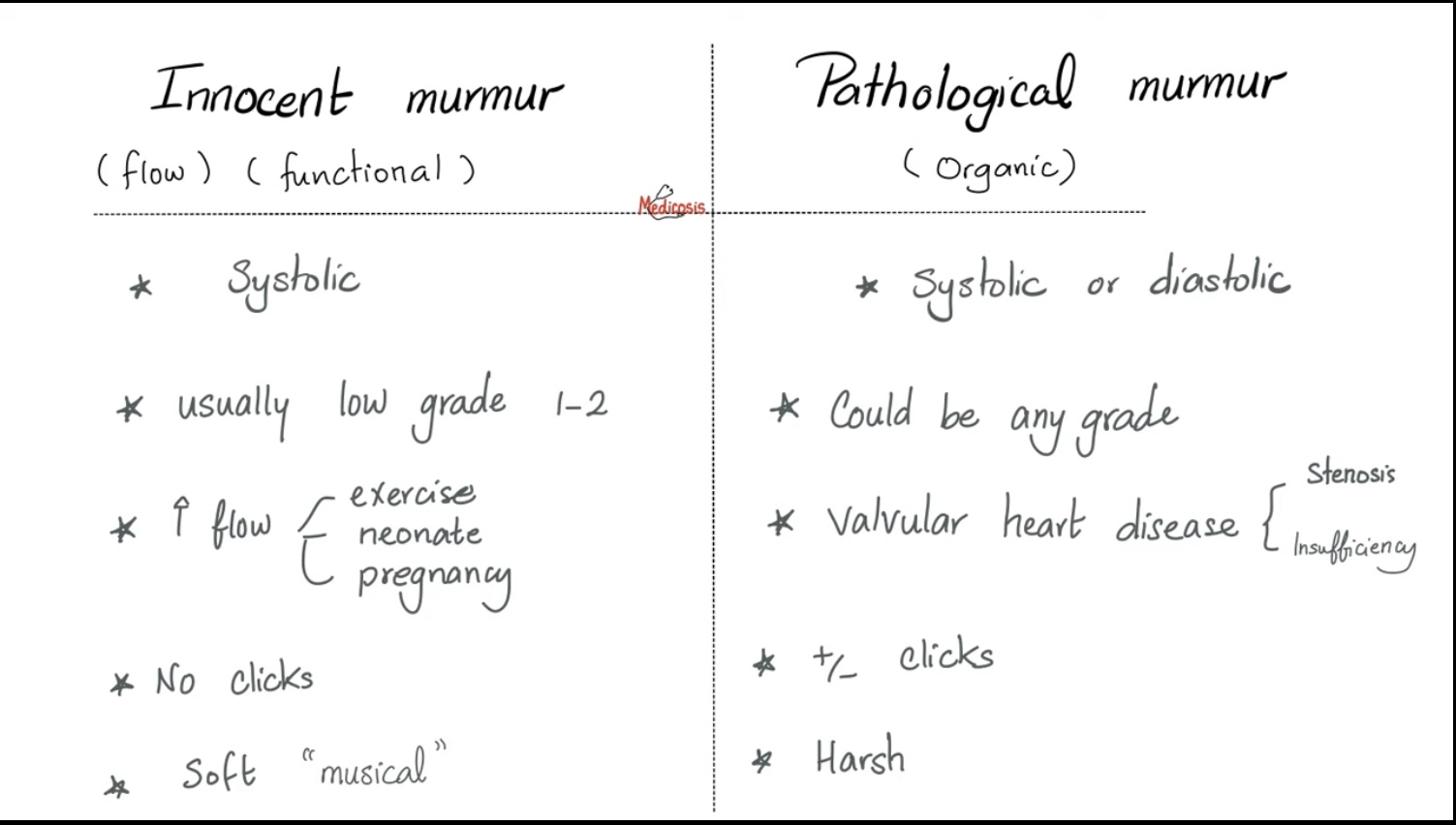 Valvular diseases
They result in an inability to increase cardiac output to meet the demands of pregnancy.
•
and
Aortic stenosis (AS) is usually congenital
mitral stenosis usually rheumatic in origin.
the acquired heart disease most likely to affect women wishing to have children is rheumatic heart disease.

severe left heart obstruction from critical mitral or aortic stenosis Is contraindication of
pregnancy.
Mitral stenosis 
Separate left atrium from left ventricle 
It’s a Diastolic murmur 
Normal mitral valve surface area 4cm2
Has posterior and anterior leaflets and small orifice 
Most common cause of  mitral stenosis is rheumatic heart disease 
Mechanisms 

Blood is trying to squeeze through the tiny area → surface area below 2cm2 
Mitral valve becomes so fibrotic, calcified, sclerotic so reduced blood flow.
No blood go to left ventricle >> low left  ventricular end-diastolic volume (EDV) >> reduced preload >>reduced stroke volume and reduced cardiac output >>cause forward heart failure (no blood go to the systemic circulation) .



Blood starts accumulating in left atrium → Increased pressure in left atrium → High blood volume in left atrium When left atrium has a lot of volume and can’t actually expand/distend to accommodate the volume The pressure in the left atrium starts to go upStart causing backflow into the nearest vessels → into pulmonary veins → pulmonary capillaries
 Starts third-spacing into the tissue layers between the actual alveoli and pulmonary capillaries → pulmonary edema 





High pressure cause backflow that it can congest some blood vessels in the lungs To the point where the pressure in those blood vessels increase And actually cause them to rupture because holding onto too much volume→ Cause blood to actually enter into airway lead to hemoptysis
Because MS represents a fixed obstruction to left ventricular  inflow, the haemodynamic changes of pregnancy usually make women with moderate to severe MS who were asymptomatic prior to pregnancy become symptomatic during pregnancy , they will commonly develop heart failure, especially in the second trimester  of pregnancy, when the peak haemodynamic effects take place.

•While Patients with mild MS usually tolerate pregnancy and delivery well.
 
Pre-pregnancy moderate or severe MS, even if asymptomatic, should  be corrected before considering pregnancy , They may need correction of their MS during pregnancy, either by  surgical or by percutaneous intervention .

•Patients with MS are dependent on atrial contraction. That is why  development of atrial fibrillation (AF) is problematic.
 
Echcardiography
•We recommend serial imaging with echocardiography in addition to close clinical monitoring. Echocardiography once per trimester is sufficient, with the third trimester echocardiogram performed around 32 weeks gestation at the time of peak hemodynamic load.

•Echocardiography provides information regarding the area of the mitral  valve, the size of the left atrium, the size and function of the left  ventricle and right-sided chambers.
 
In general, complications are directly associated with the degree of valvular  stenosis.

•Woman with mitral valve less than 2 cm2 are at greatest risk.
•Woman with mitral valve less than 1 cm2 increase the risk of fetal growth  restriction ,low birth weight and preterm birth.

•Prognosis is also related to maternal functional capacity. Among 486  pregnancies complicated by rheumatic heart disease —predominantly mitral  stenosis— 8 out of 10 maternal deaths were in women in NYHA classes III or IV
MITRAL STENOSIS
For those with known mitral stenosis,
40% experience worsening symptoms in
the pregnancy.
May be asymptomatic, Dyspnea, orthopnea, paroxysmal nocturnal dyspnea, tachycardia, cough.(Pulmonary edema)
Diagnosis And assessment of severity by
ECHO
The aim of treatment is to: reduce the heart rate(Atrial fib) and decrease blood volume.
MX :
b-blocker and diuretic therapy and avoiding excess Iv fluid
Balloon mitral valvotomy or valve replacement surgery are the treatment of choice after delivery or before pregnancy , but can be considered in pregnancy depending on the clinical condition and gestation.
Therapeutic anticoagulation is indicated with persistent fibrillation, left  atrial thrombus and history of embolism.
Others signs of RSHF 
Superior vena cava (SVC)
Jugular venous distension
Inferior vena cava (IVC)
 Hepatosplenomegaly 
 Ascites 
 Pedal edema
Route of delivey
 
•Most women with MS can undergo a vaginal delivery with regional anesthesia, with preference for epidural placement 

•Cesarean delivery is reserved for obstetric indications and decompensated HF.
Aortic valve 
The aortic semilunar valve functions to:
Facilitate the one-way flow of blood from the left ventricle to the aorta.
Prevents back-flow of blood from the aorta to the left ventricle 
Has three leaflets
In aortic stenosis 
Stenosis is the failure of a valve to open completely , The aortic valve is fibrotic/sclerotic/calcified, preventing it from opening well
  The aortic valve is narrowed,  
This makes it difficult for blood to flow from the LV to the aorta during systole.
It produces a systolic murmur
Clinical features 
DYSPNEA
ANGINA
SYNCOPE
LEFT VENTRICULAR HYPERTROPHY : left ventricle heave and  S4 heart sound
Causes of aortic stenosis 
1- Bicuspid Aortic Valve most common cause which may be associated with an aortopathy or  coarctation of the aorta
2- rheumatic heart disease
DIAGNOSIS
Ejection click:Crescendo-Decrescendo systolic murmur : RIGHT UPPER STERNAL BORDER, 2nd ICS , Radiation to the CAROTIDS
2) ECG↑                                LVH : ↑↑↑ R waves at LeadsV5-V6 and  ↑↑↑ S waves at LeadsV1-V3                           RV5 height (amplitude) +SV3if ≥ 35 mm, diagnostic of LVH
Chest X-Ray : LVH , Pulmonary edema
 2D ECHO
The risk of hemodynamic compromise and HF is highest during the second to  third trimester, during labor and delivery, and 24-72 hours after delivery as  the cardiac output peaks.
Although pregnancy-related mortality is low, and reported at zero in some  studies, women with severe AS are more likely to develop HF and atrial  arrhythmias and have adverse fetal outcomes such as preterm birth and low  birth weight.
AORTIC STENOSIS
Pregnancy is
usually well tolerated in women with isolated and
, with normal exercise capacity and good
mild and moderate AS
ventricular function.
However, the risk of maternal death in those with severe AS is 	reported as 17%, with fetal mortality of 30%.
Management is the same of mitral stenosis
If the woman’s condition deteriorates before delivery is feasible,
surgical intervention such as balloon or surgical aortic valvotomy
, although there is less experience and success
can be considered
than with mitral stenosis.
Management

•For asymptomatic women with aortic stenosis no treatment except close observation is required.

•Management of a symptomatic woman includes strict limitation of  activities,diuretics

•If symptoms persist despite bed rest, surgical intervention may be  considered

•Women who develop severe symptoms early in pregnancy may consider  pregnancy termination.

•The aortic valve can again narrow, or new aortic regurgitation may  develop. 

The alternative surgical approach—valve replacement—is  associated with significant risk of fetal demise because of cardiac bypass.

Valve replacement has a high risk for thrombous formation and need life long anticoagulants (warfarin) and increase risk of postpartum hemorrhage
Percutaneous balloon valvuloplasty performed by experienced operators is preferred for stenotic lesions. Ideally these interventions should be performed after the fourth month in the second trimester to minimize radiation exposure during organogenesis .
DELIVERY CONSIDERATIONS
Unless indicated for obstetric indications, a vaginal delivery is preferred for most women with valvular heart disease.

Vaginal delivery is associated with less blood lost, more rapid recovery, and less thrombogenic and infectious risk .

Patients at elevated risk of complications should discuss a delivery plan in consultation with a multidisciplinary team consisting of a MFM specialist, cardiologist, and obstetric anesthesiologist

Women with stable cardiac disease can undergo full-term delivery at 39 weeks of gestation. 

Good pain control with regional anesthesia during vaginal delivery can minimize the catecholamine release associated with sudden increases in heart rate and stroke volume. 

Epidural is preferred over spinal anesthesia due to lower rates of hypotension. 

Women with moderate to severe left-sided obstructive lesions may benefit from an assisted second stage of labor using forceps or vacuum, which shortens the time to delivery and minimizes the frequency and intensity of maternal effort with Valsalva maneuver, transiently drops cardiac output.
Cesarean delivery should be considered in women with
 severe heart failure (New York Heart Association [NYHA] class III-IV),
 high-risk aortic disease, 
 severe forms of pulmonary hypertension.
For women requiring delivery while fully anti-coagulated on warfarin, Cesarean delivery should be considered to minimize the risk of fetal intracranial hemorrhage. 
Telemetry is recommended during labor and delivery and up to 24 hours after delivery in women at risk for developing arrhythmias. Women with severely stenotic or symptomatic valvular disease may require monitoring in a cardiac care or telemetry unit for at least 24 hours after delivery, with close monitoring of hemodynamics and volume status.
Pulmonary stenosis 

This lesion is usually congenital and may be associated with Fallot tetralogy or  Noonan syndrome.

The greater hemodynamic burden of pregnancy can precipitate right-sided  heart failure or atrial arrhythmias in women with severe stenosis.

Surgical correction ideally is done before pregnancy, but if symptoms progress,  a balloon valvuloplasty may be necessary antepartum.
ARTIFICIAL VALVE
•
two main considerations:
■ Mechanical heart valves require lifelong anticoagulation.
■ Grafted-tissue heart valves (from pigs or humans) have the advantage that anti-coagulation is not usually required.

MX :
Continuation of warfarin affords the mother the lowest risk of thrombosis, whereas for the fetus, warfarin is associated with an increased risk of teratogenesis, miscarriage, stillbirth and intracerebral bleeding
Pregnancy in women who have had mechanical valve replacement is  associated with a 45% incidence of thrombotic episodes, with a  maternal mortality rate of 1–4%.
Arrythmias
DX : ECG and/or 24-Hour Holter monitoring
Sinus tachycardia may be normal in pregnancy
•
Paroxysmal SVT is the commonest arrhythmia In pregnancy
Atrial flutter and fibrillation are rare but may be encountered
with mitral valve disease, congenital heart disease or sepsis.
Atrial and ventricular premature beats are common in 	pregnancy , no adverse effects on the mother or fetus and
require no further investigation.
MANAGEMENT
Thyroid status must be tested and an echo performed to exclude structural heart disease.
Treatment is only required for life-threatening arrhythmias, atrial fibrillation/flutter or SVTs that are frequent, persistent or symptomatic.
Adenosine, β-blockers, verapamil And Flecainide Or electrical
cardioversion.

Amiodarone must be avoided if possible.****
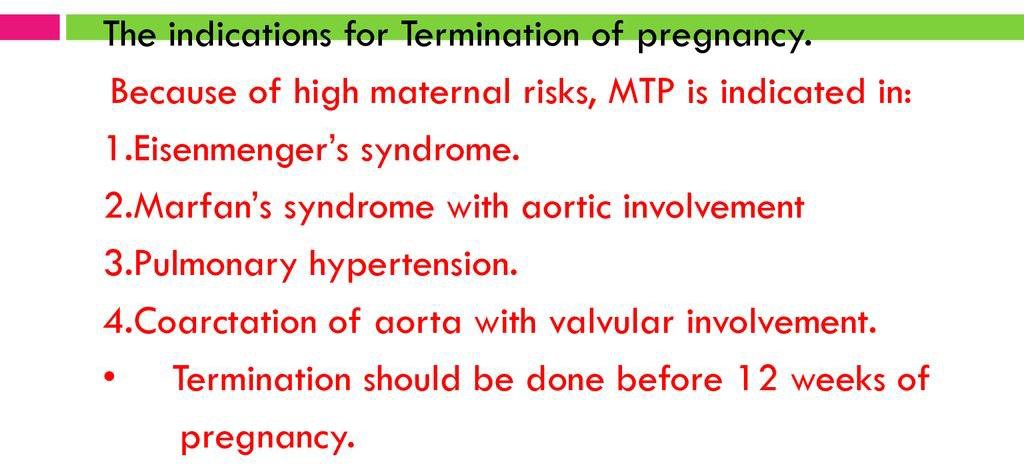 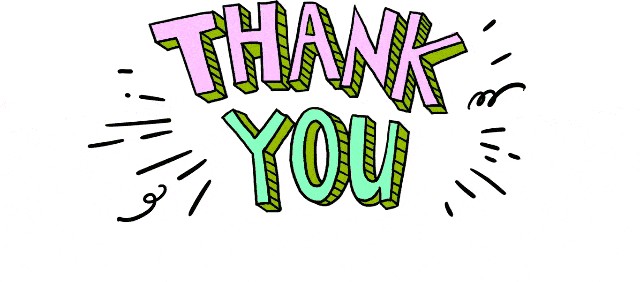